The “headwaters” of “Slick Creek” (as per the government’s expert)
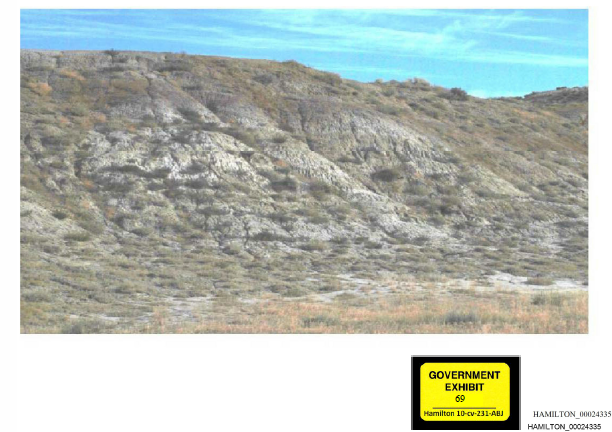 Badlands east of worland
“Slick Creek” above irrigation
Similar to Hamilton property prior to formation of Hanover Irrigation District and conversion to farm ground
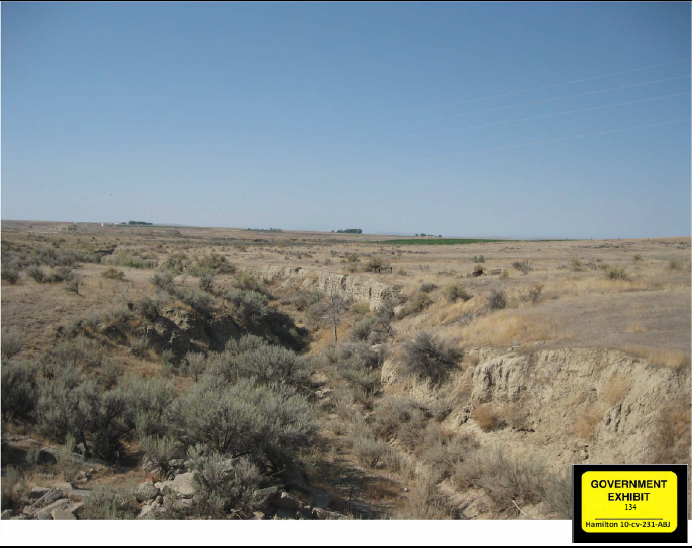 “Slick Creek” above irrigation
An “erosional feature” exempt from cwa
“Little Slick Creek,” a “tributary” to Slick Creek
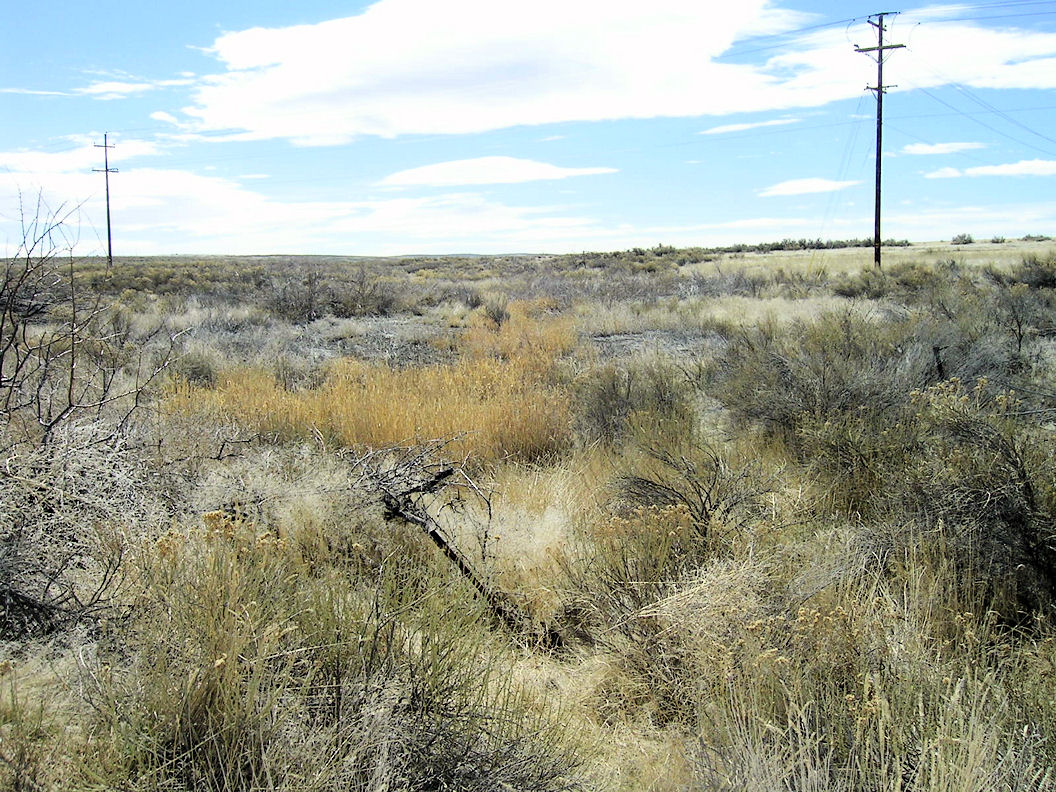 At least according to epa
“Little Slick Creek”
At least according to EPA